TOÁN 2
Tập 2
Tuần 30
Bài 85: Luyện tập– Tiết 2
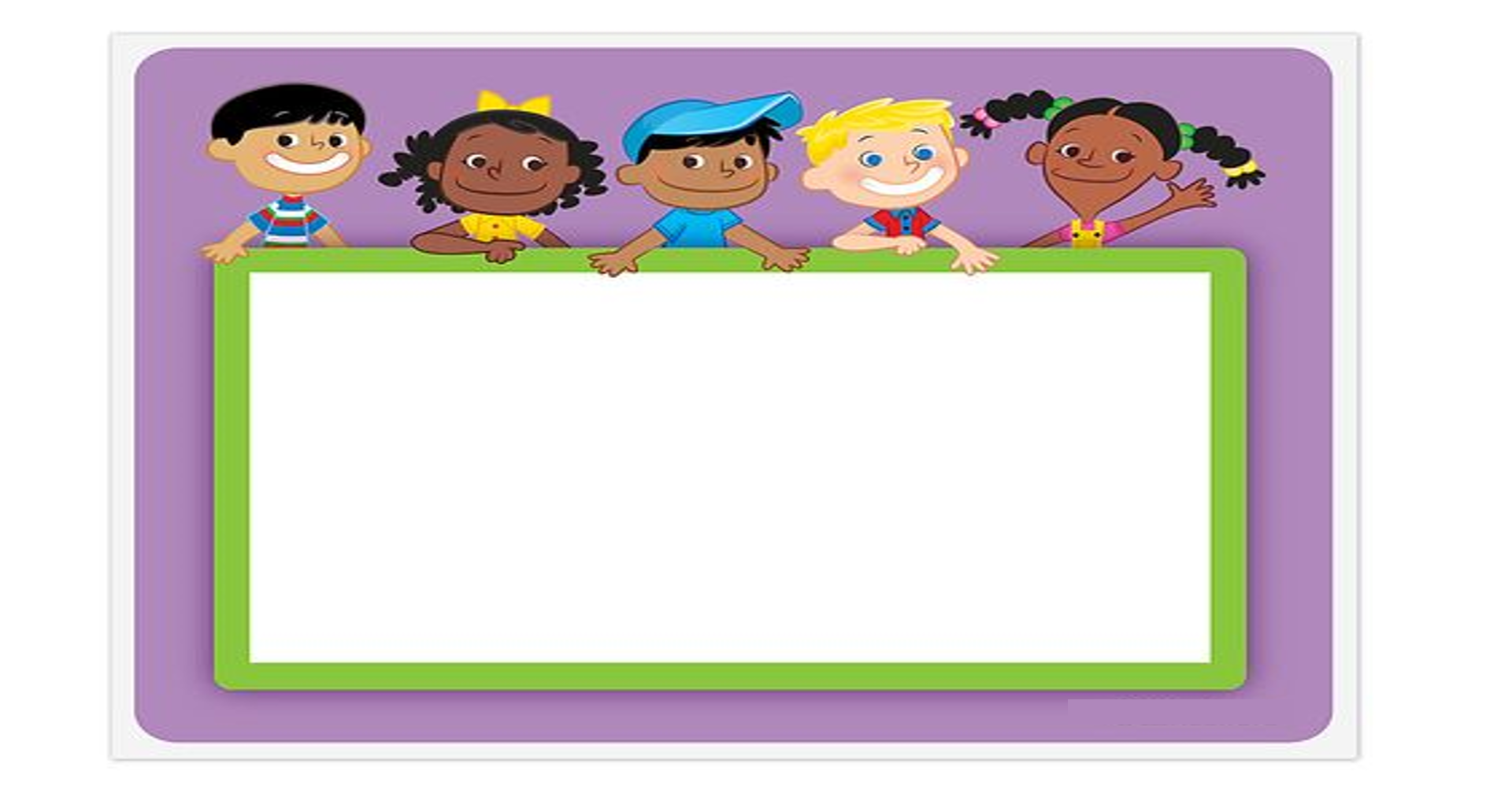 KHỞI ĐỘNG
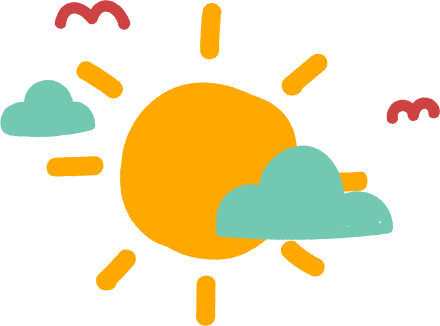 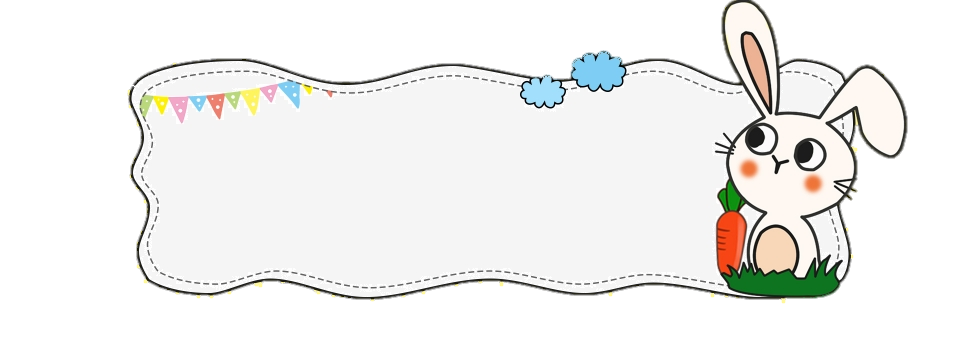 Em hãy nêu lại cách thực hiện đặt tính rồi tính cộng (có nhớ) trong phạm vi 1000.
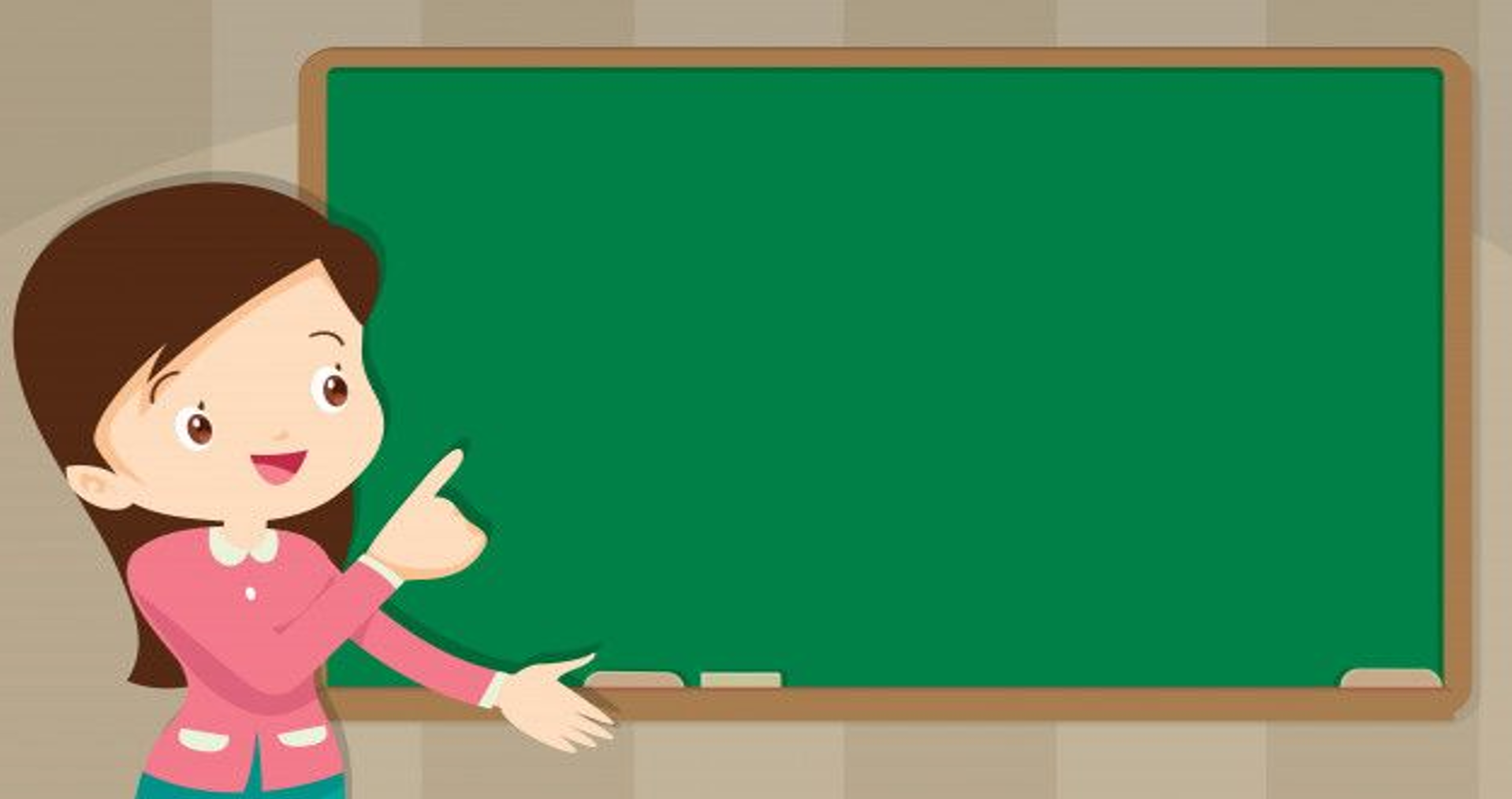 LUYỆN TẬP – THỰC HÀNH
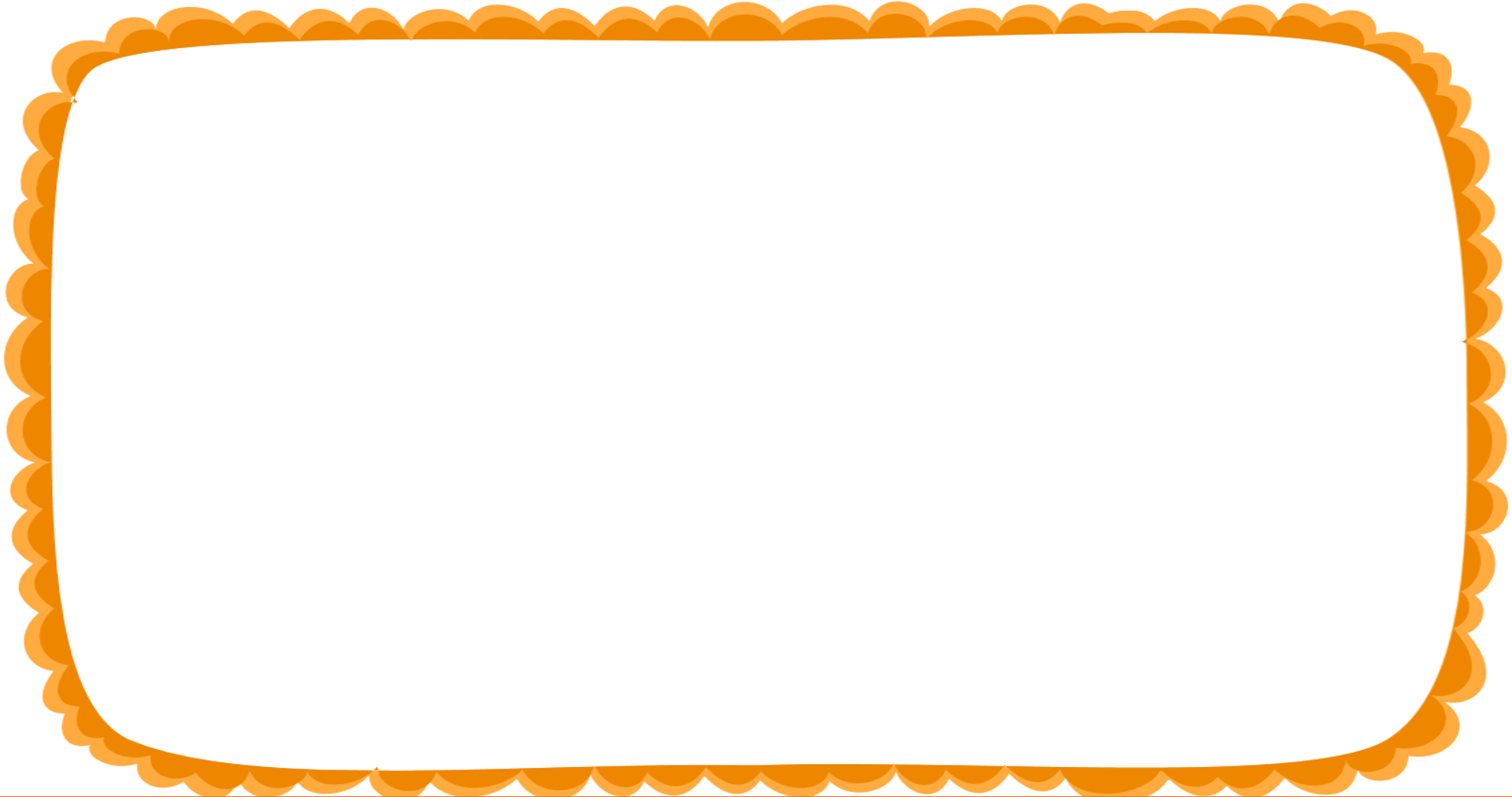 Tính
1
143
  48
597
122
625
    7
209
376
+
+
+
+
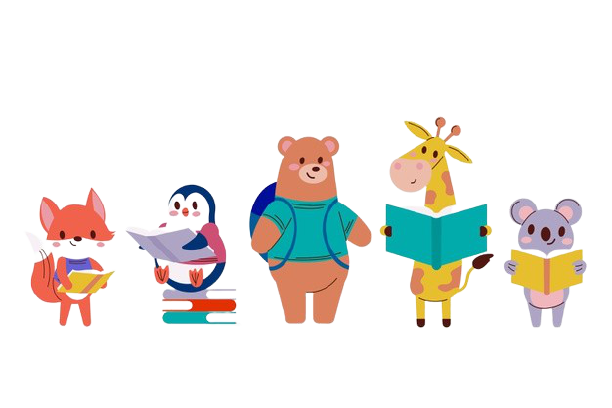 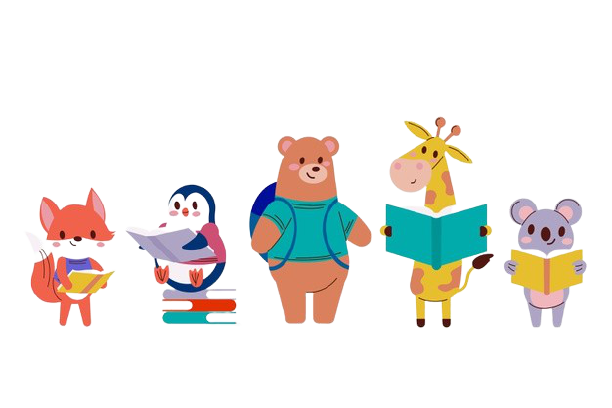 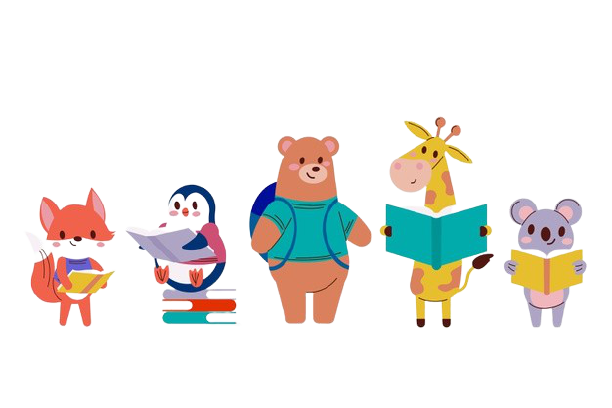 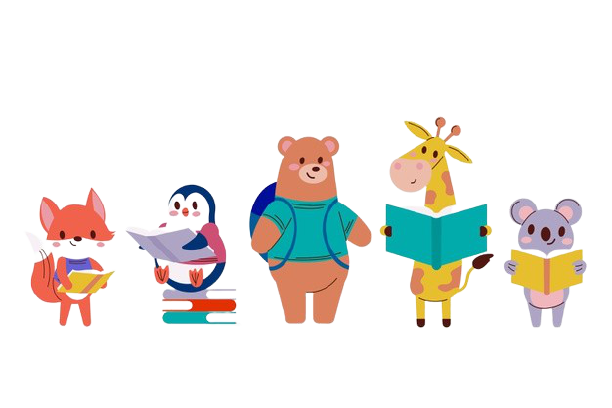 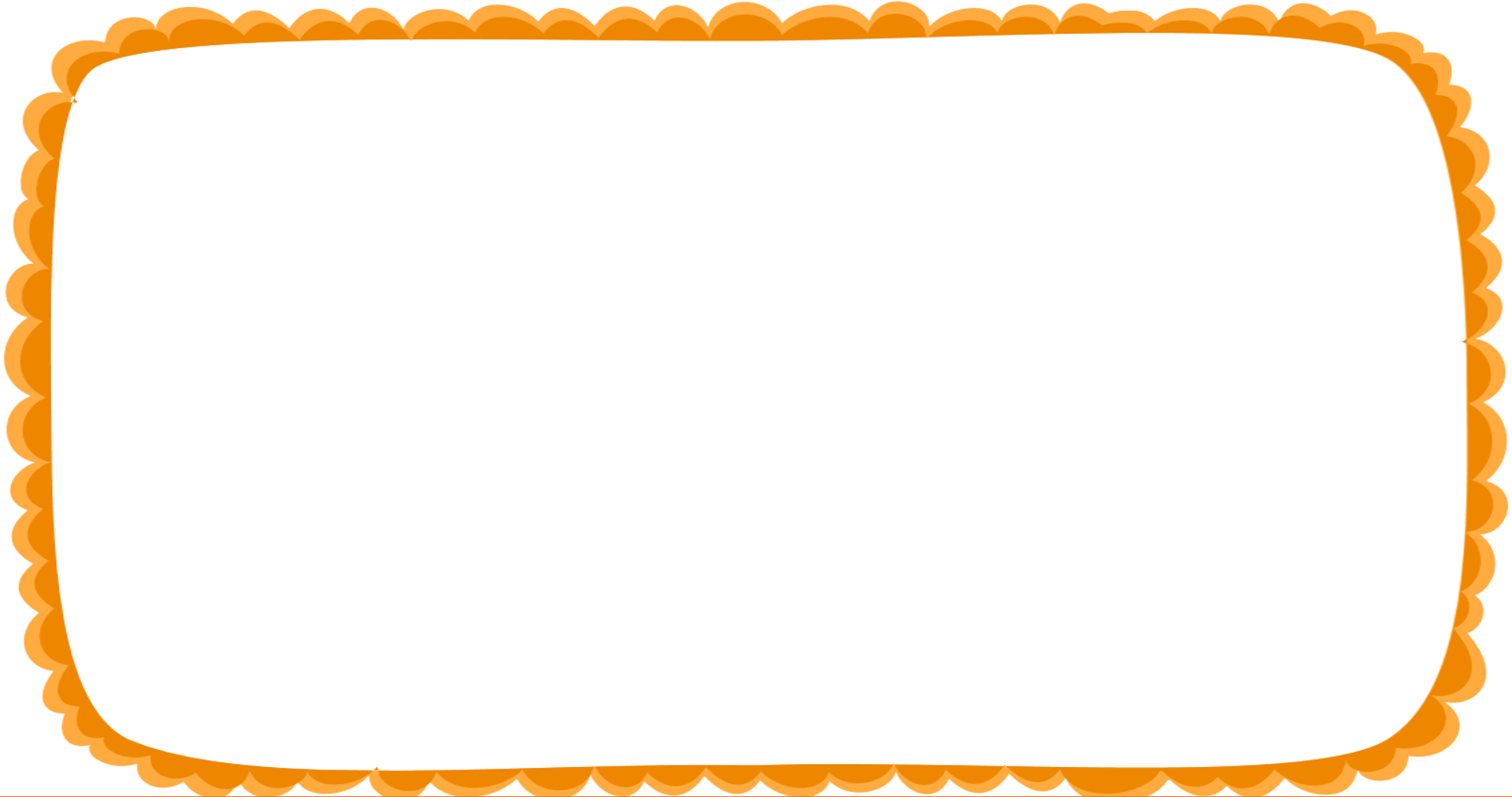 Đặt tính rồi tính:
2
216 + 8
164 + 53
285 + 507
216
164
285
+
+
+
8
53
507
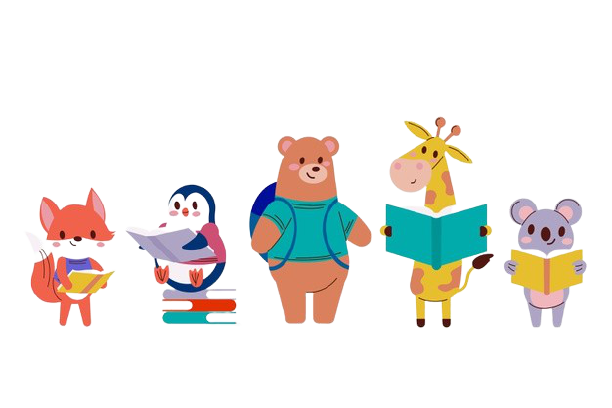 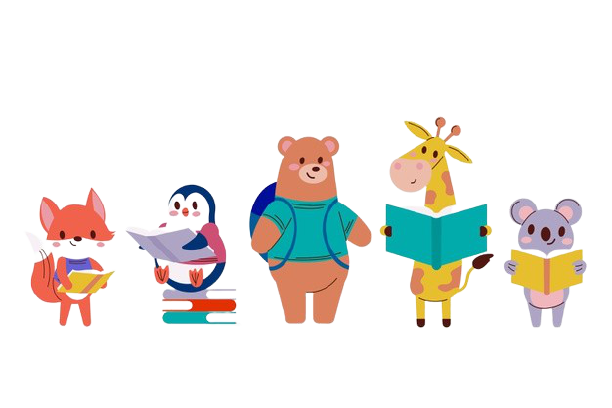 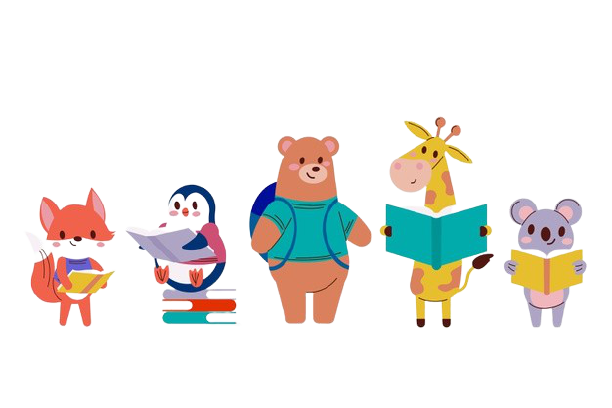 224
217
792
318 + 142
248 + 25
159 + 6
248
159
318
+
+
+
25
142
6
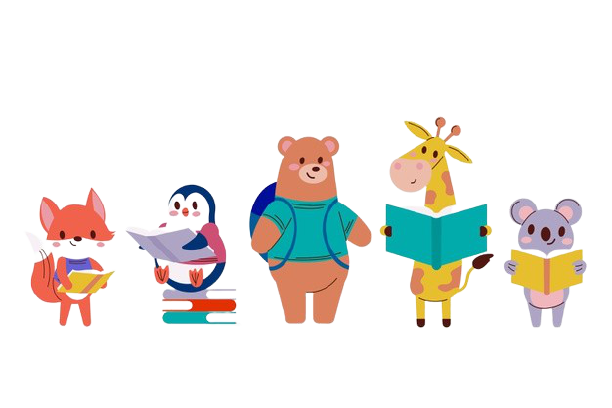 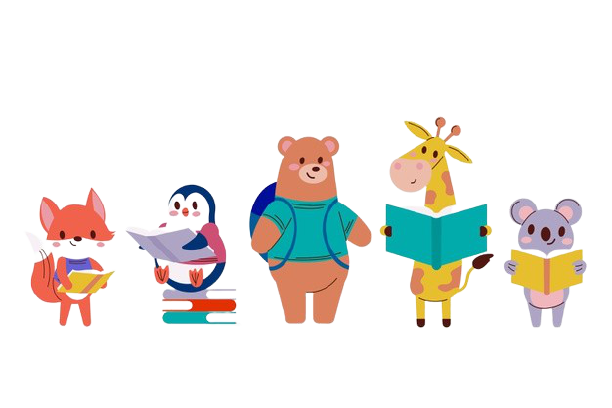 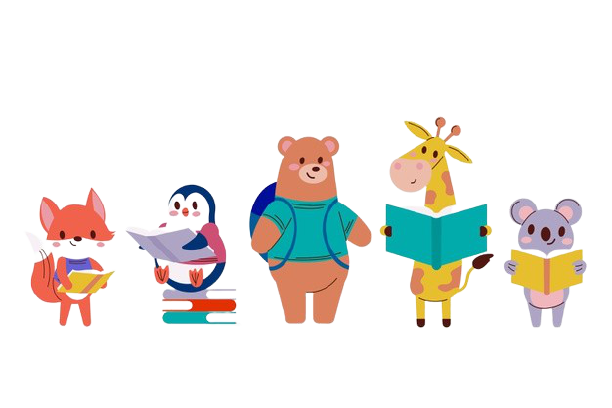 273
165
460
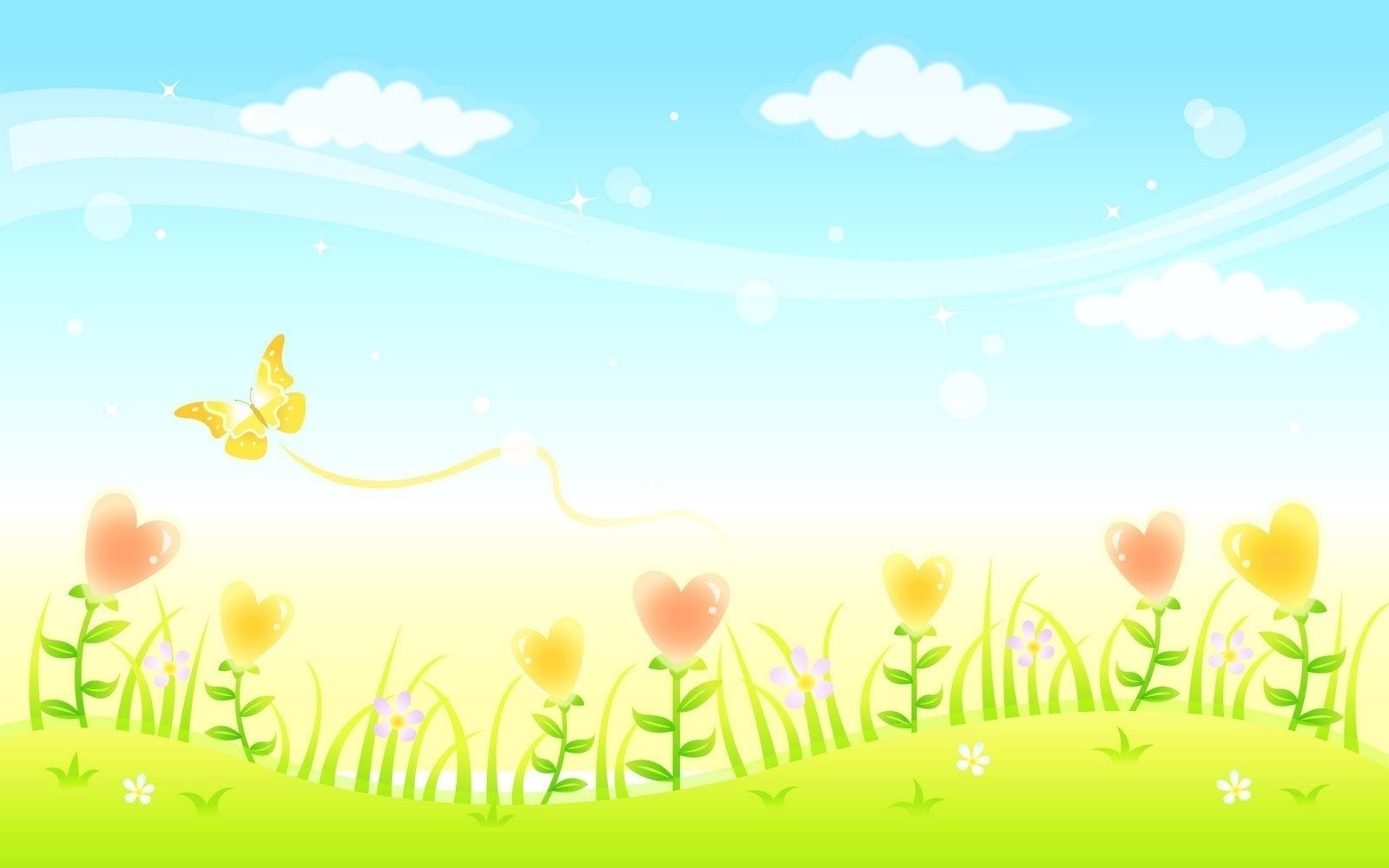 Chọn kết quả đúng với mỗi phép tính:
3
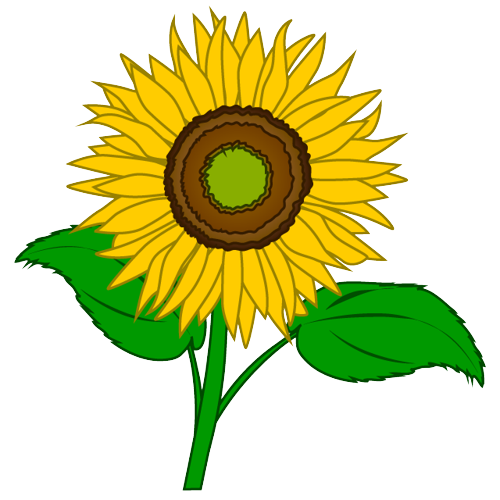 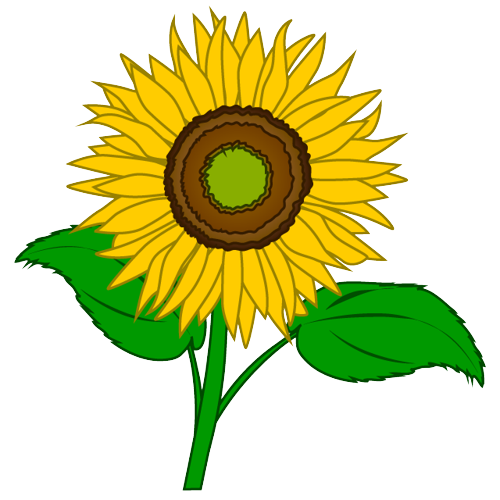 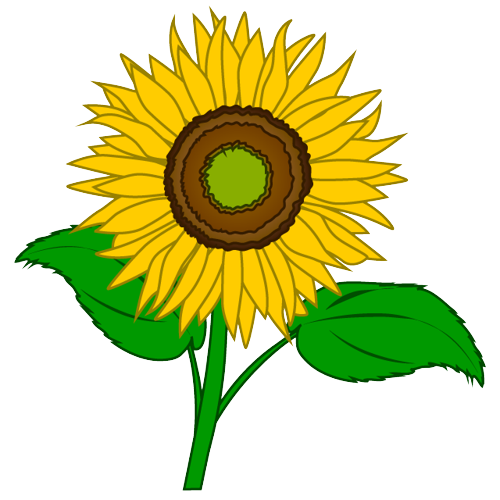 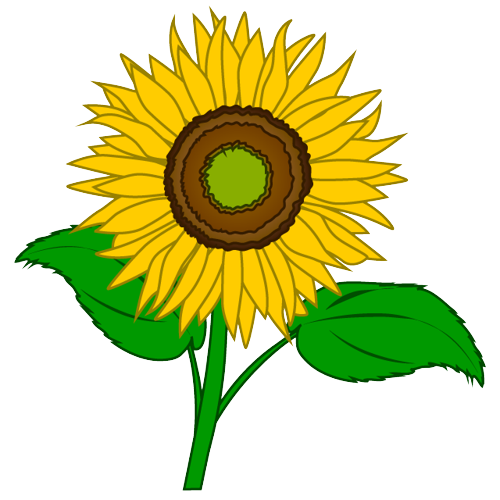 571
728
261
900
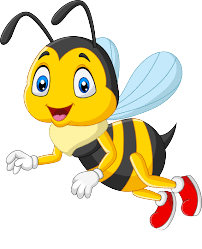 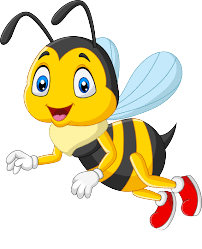 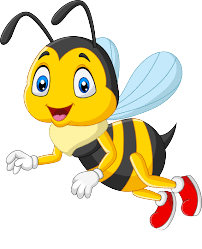 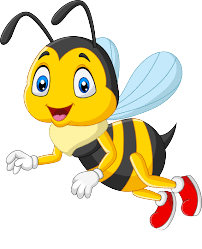 485 + 243
248 + 13
880 + 20
562 + 9
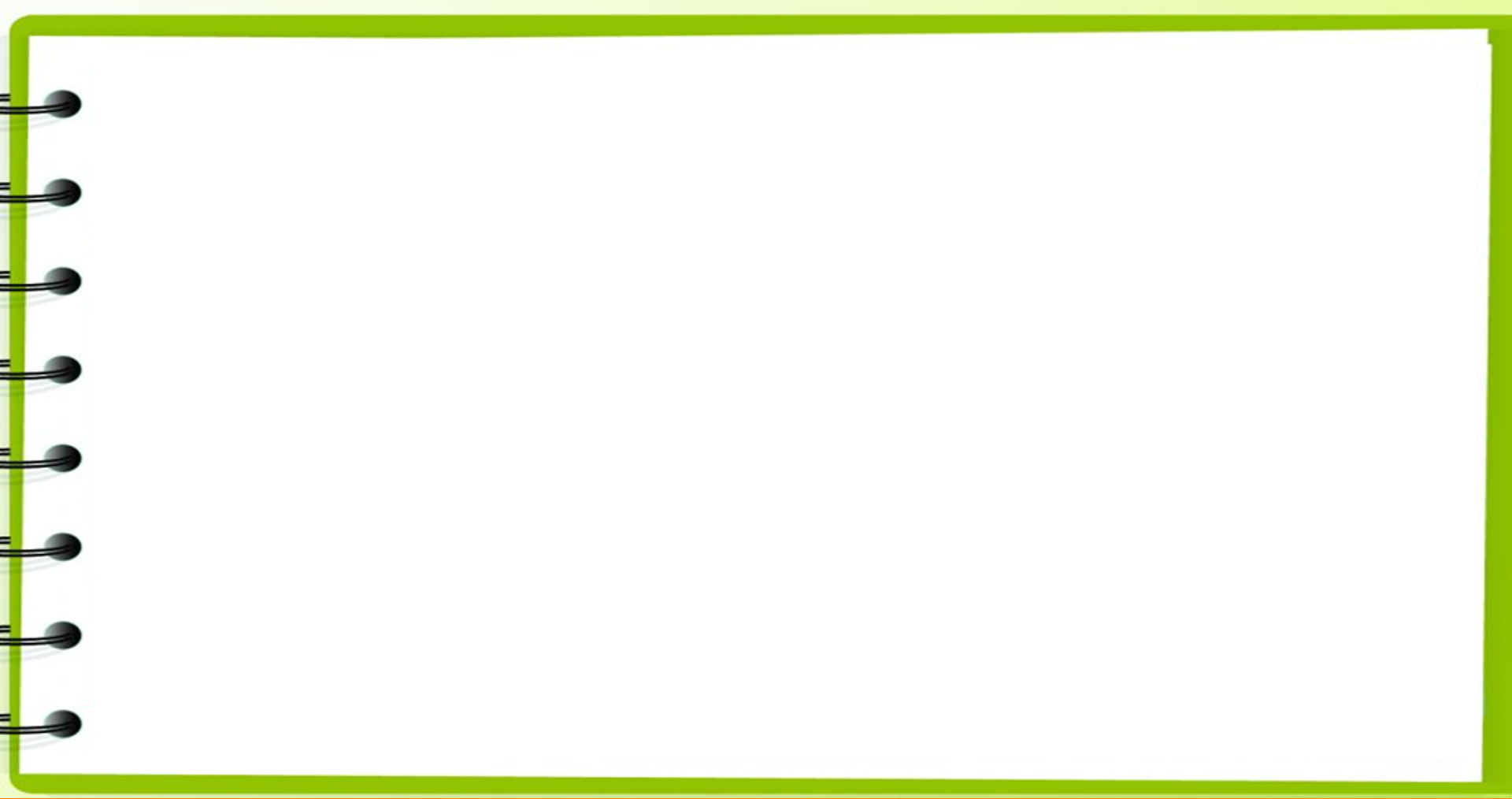 Tính
Một cửa hàng bán đồ thể thao đã nhập về 185 quả bóng đá, số bóng rổ cửa hàng nhập về nhiều hơn bóng đá 72 quả. Hỏi cửa hàng đó đã nhập về bao nhiêu quả bóng rổ?
6
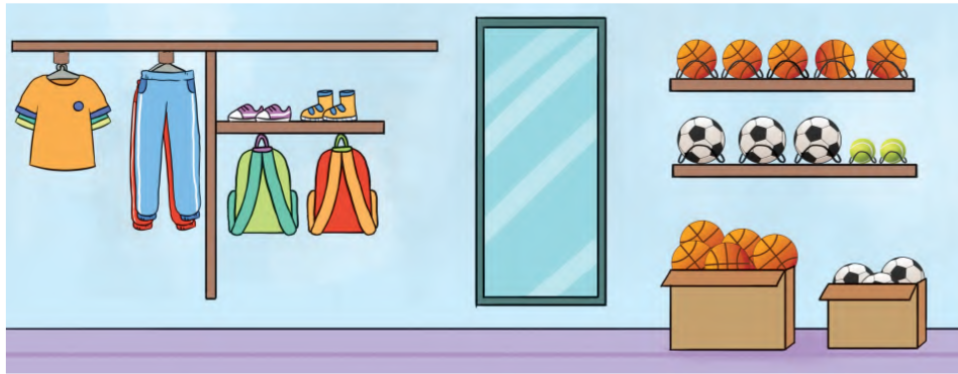 Bài giải:
Cửa hàng đó đã nhập về số quả bóng rổ là:
185 + 72 = 257 (quả)
Đáp số: 257 quả bóng rổ.
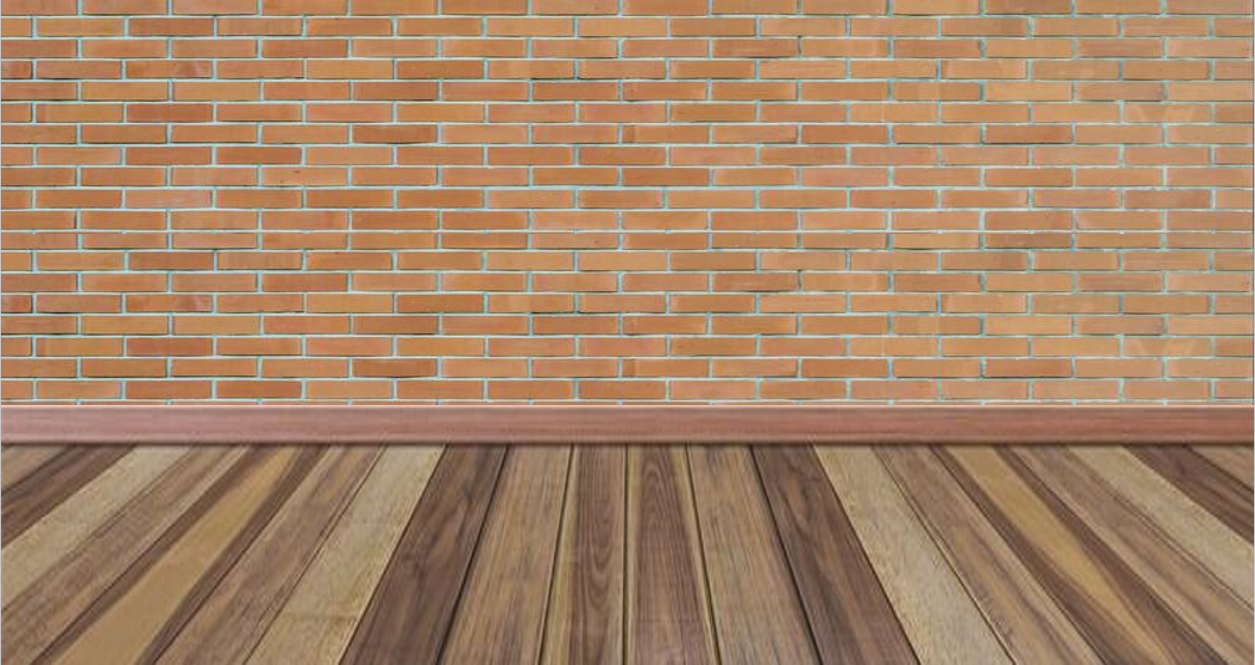 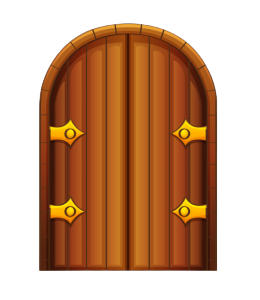 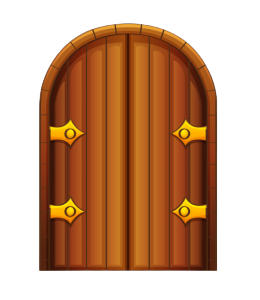 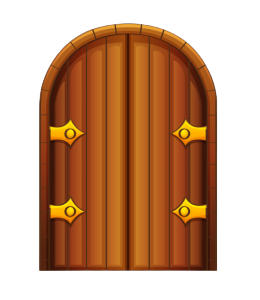 Tìm mèo
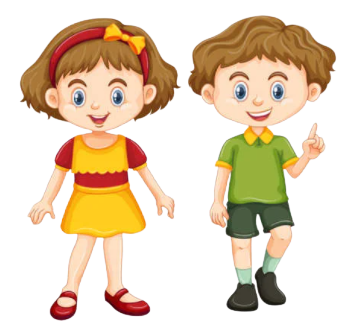 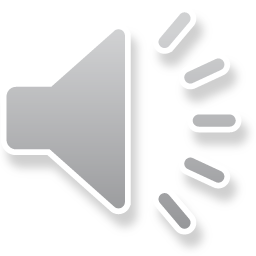 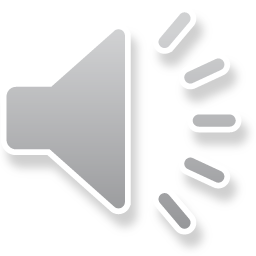 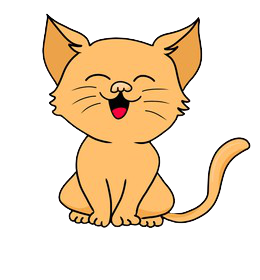 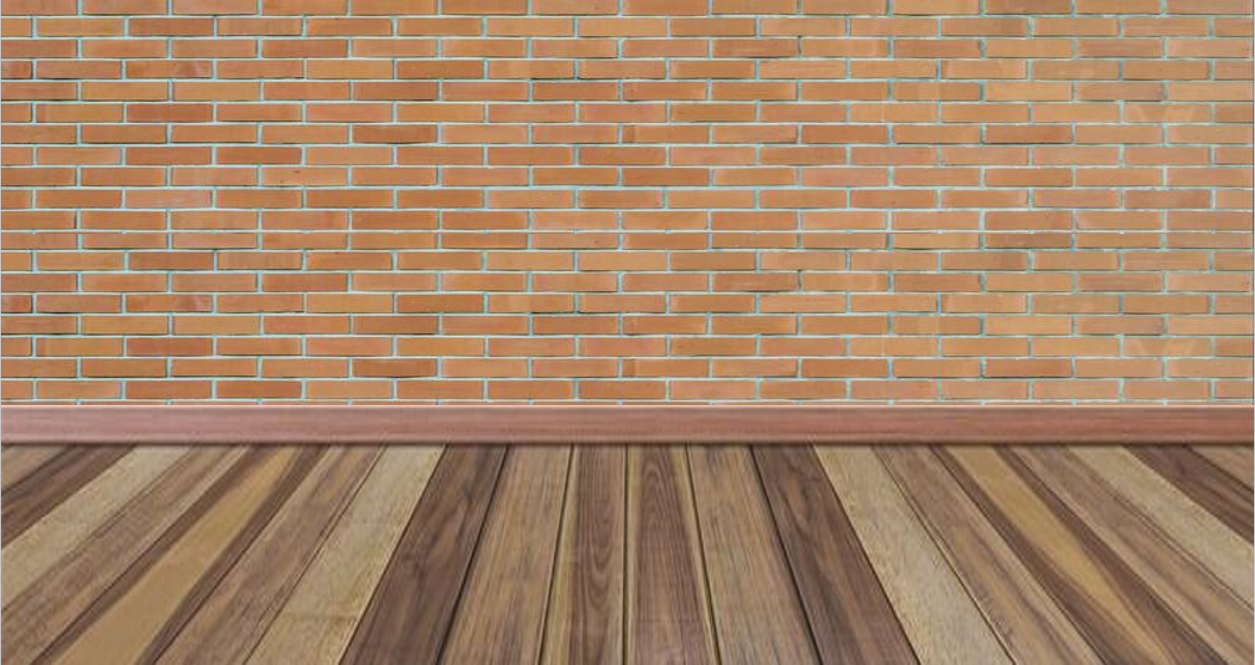 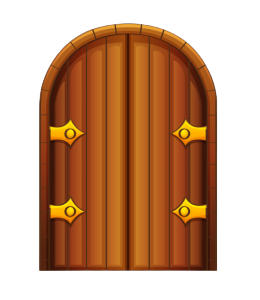 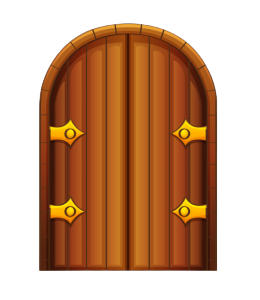 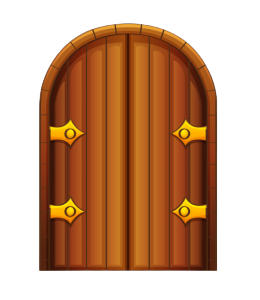 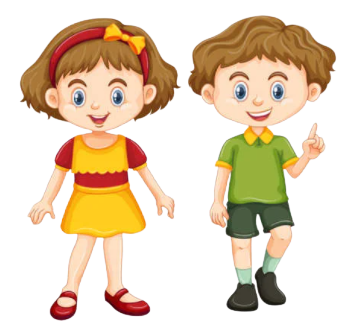 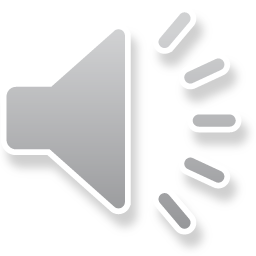 Chú mèo của mình đang nấp sau 1 trong 3 cánh cửa. Các bạn ơi, hãy cùng mình làm đúng các bài tập để tìm chú mèo giúp mình nhé!
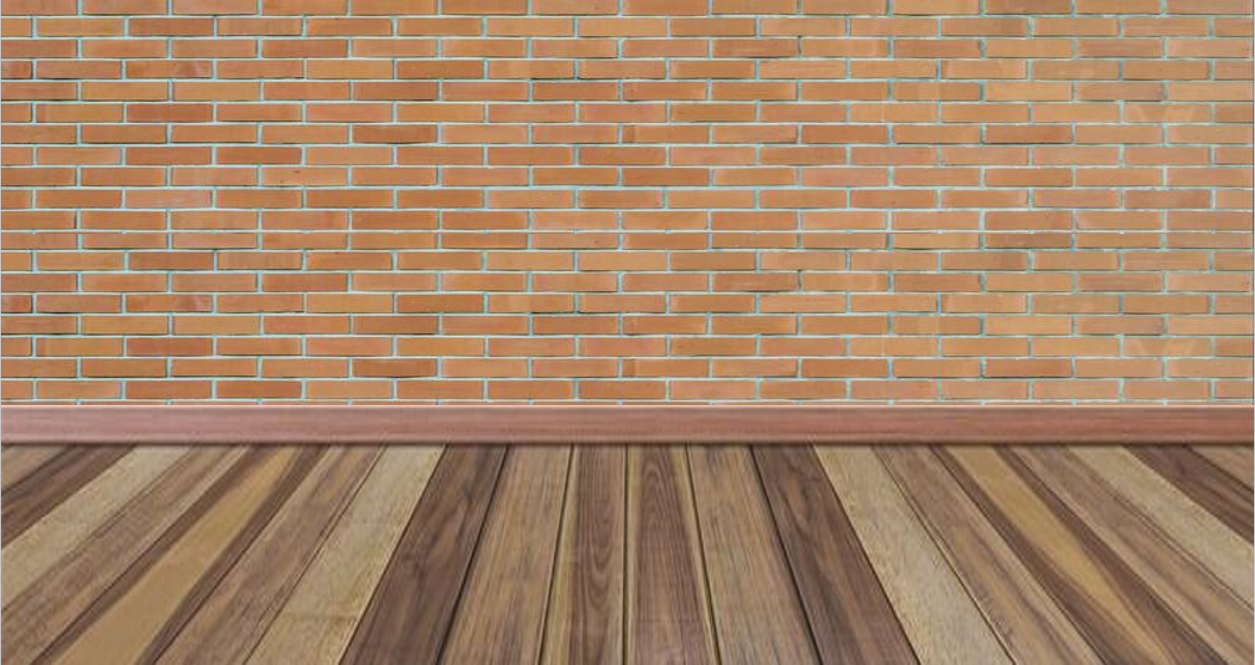 B
A
C
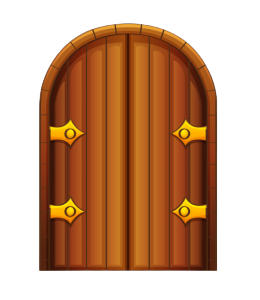 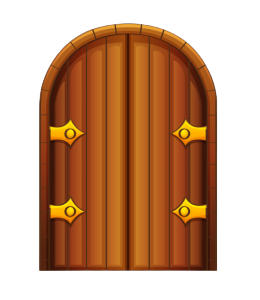 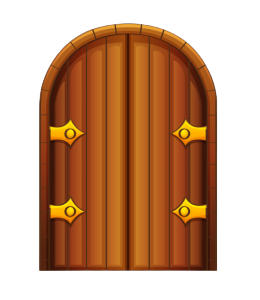 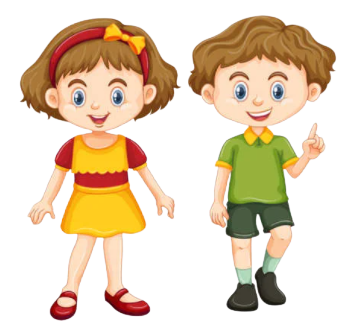 986
886
996
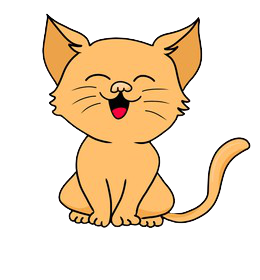 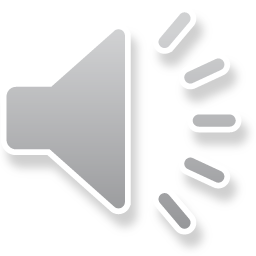 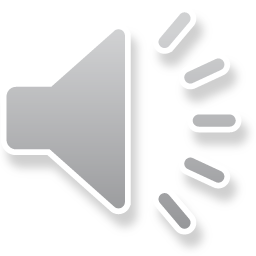 634 + 352 = ?
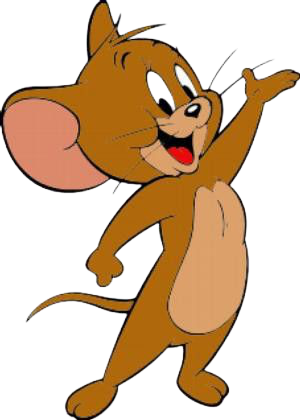 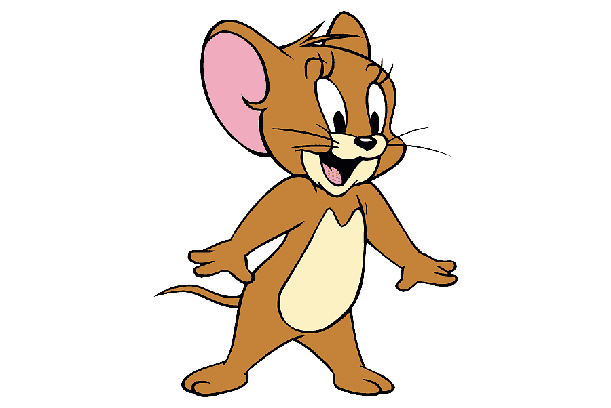 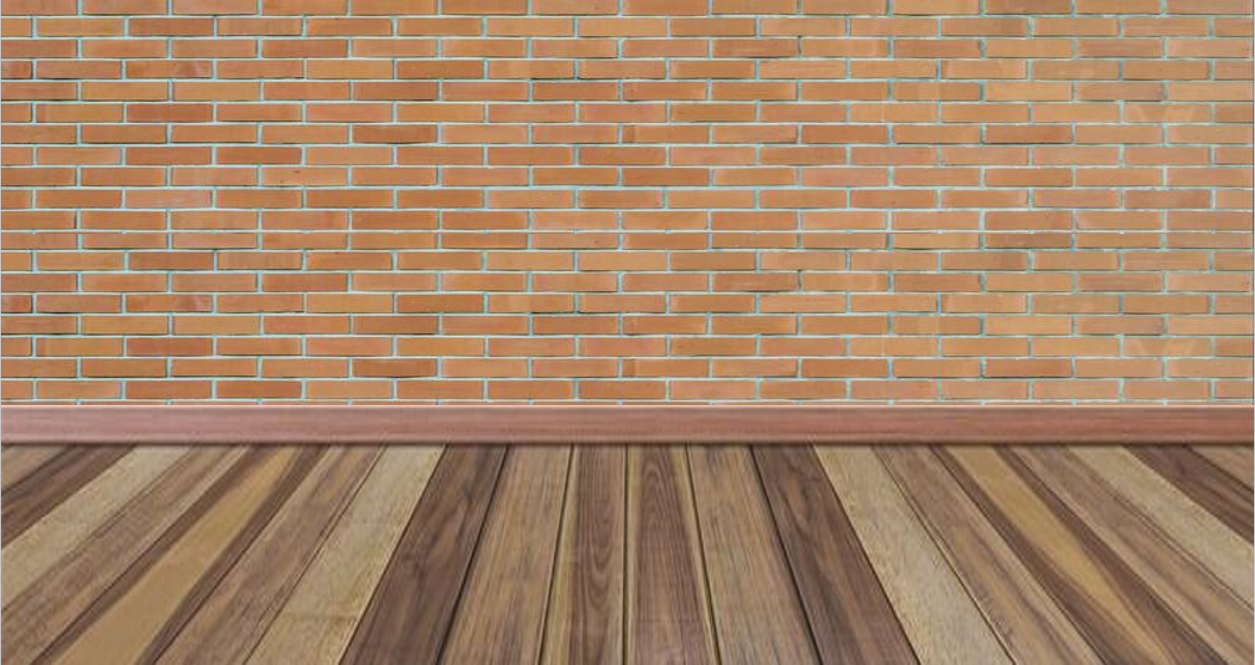 B
A
C
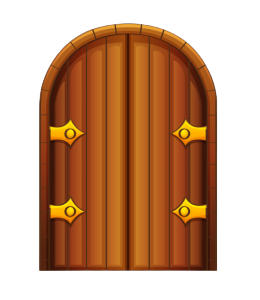 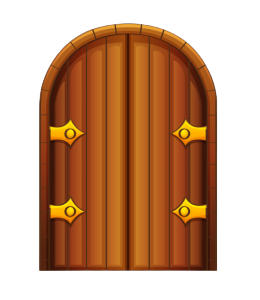 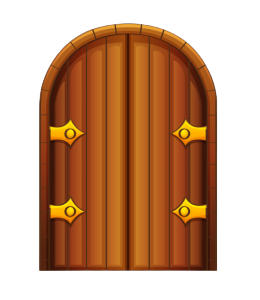 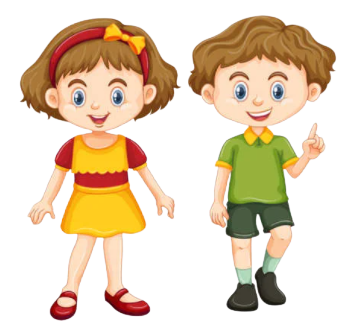 708
718
608
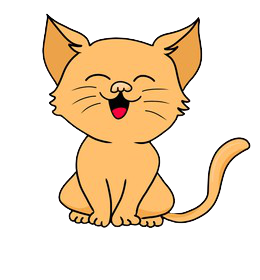 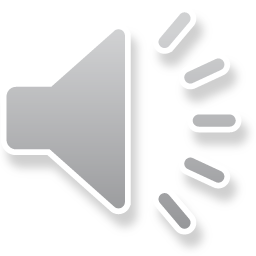 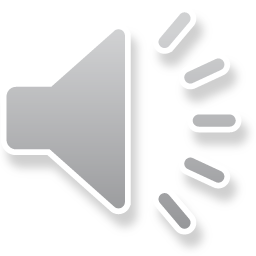 650 + 58 = ?
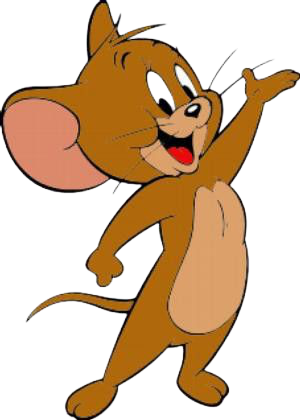 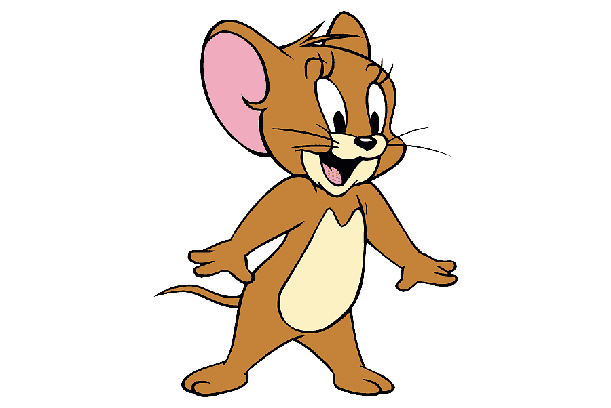 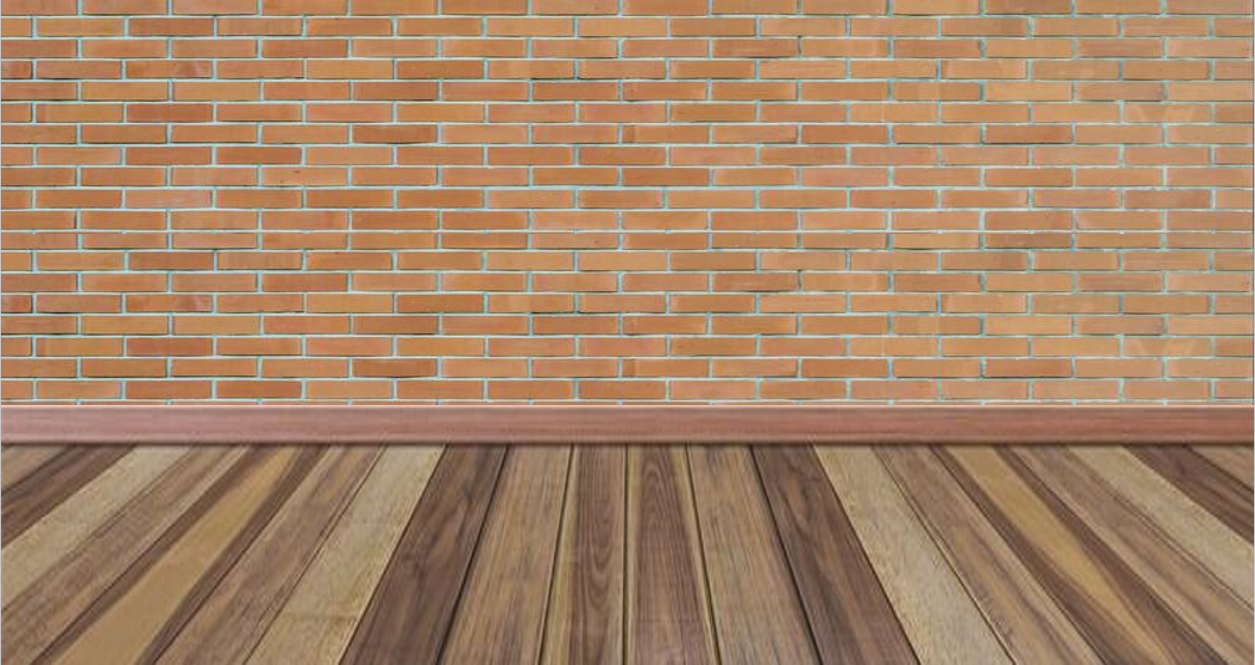 B
A
C
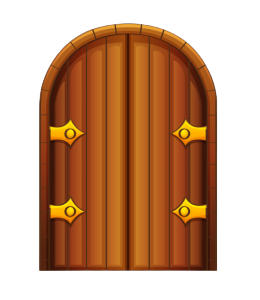 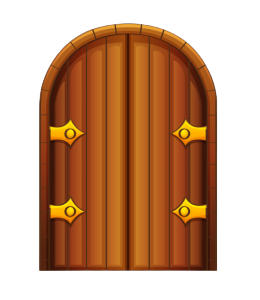 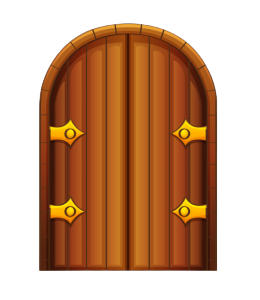 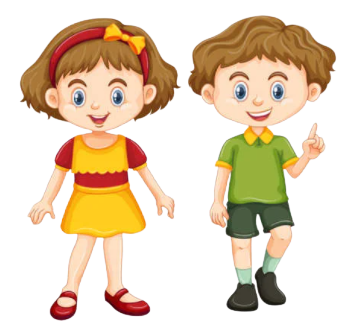 475
385
375
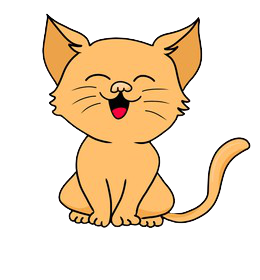 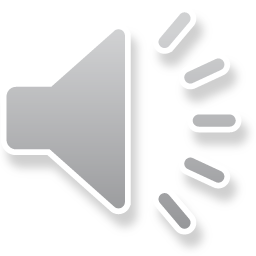 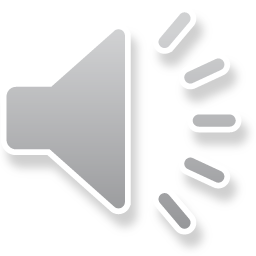 379 + 6 = ?
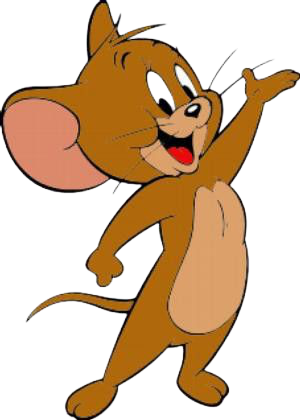 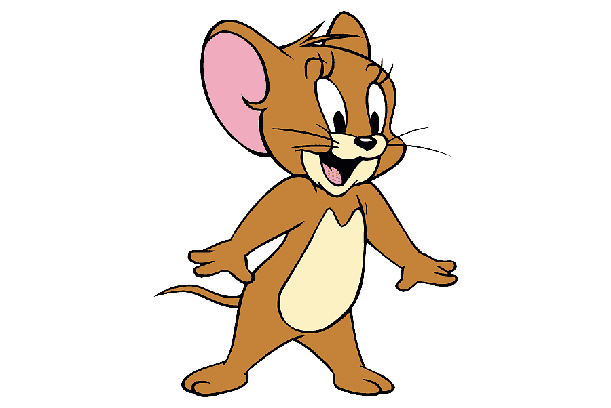 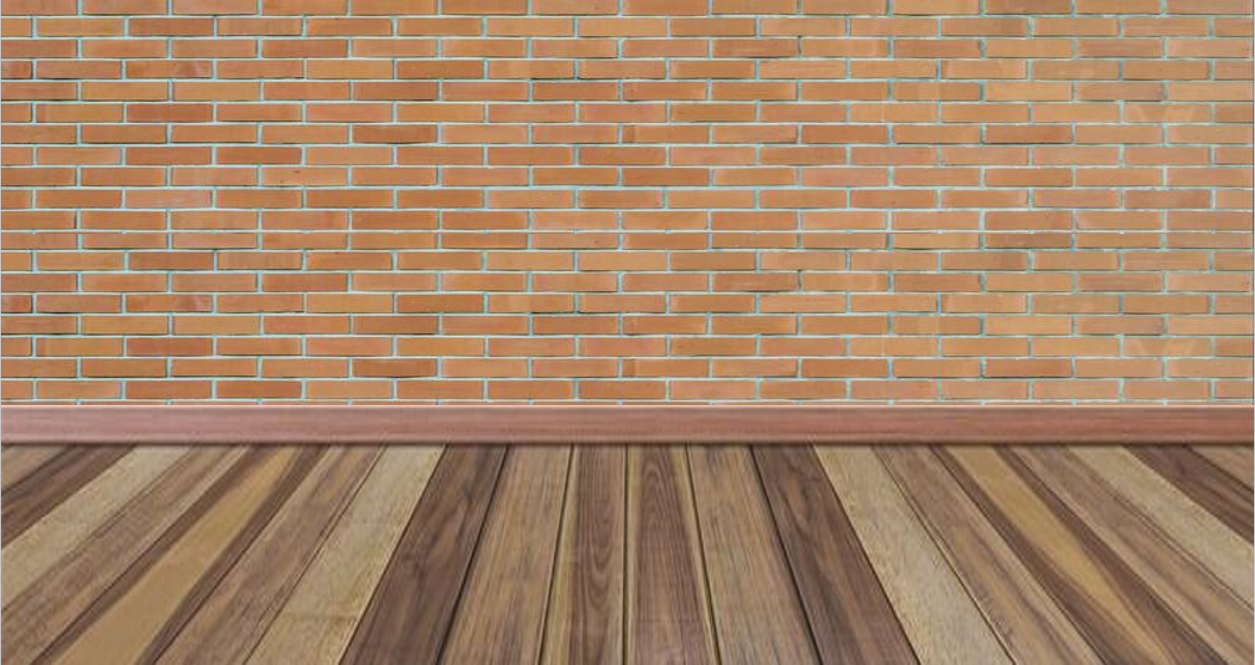 B
A
C
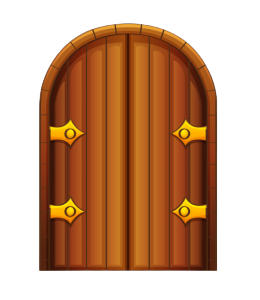 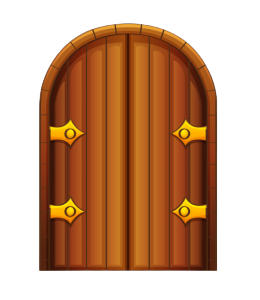 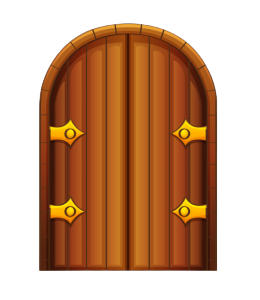 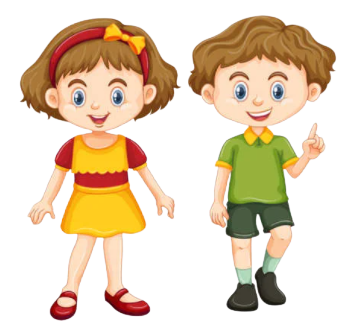 591
592
581
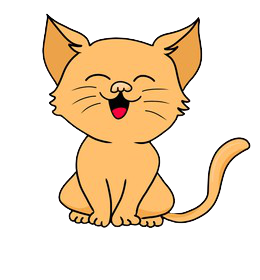 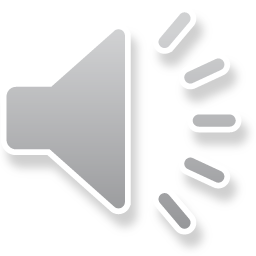 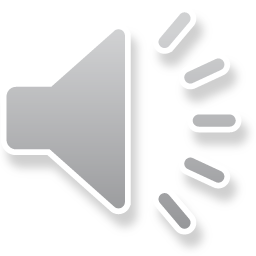 269 + 322 = ?
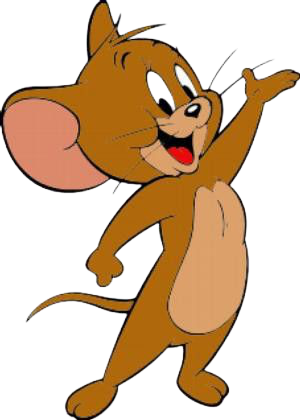 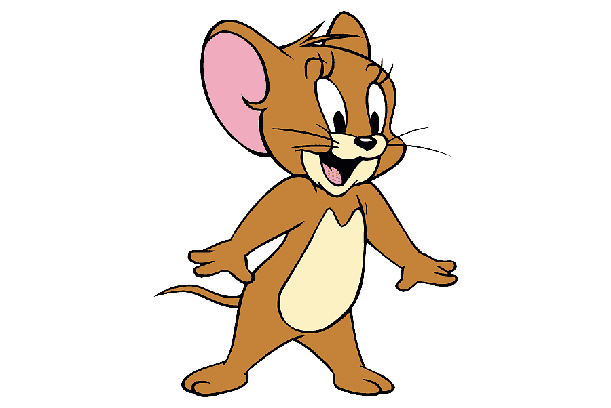 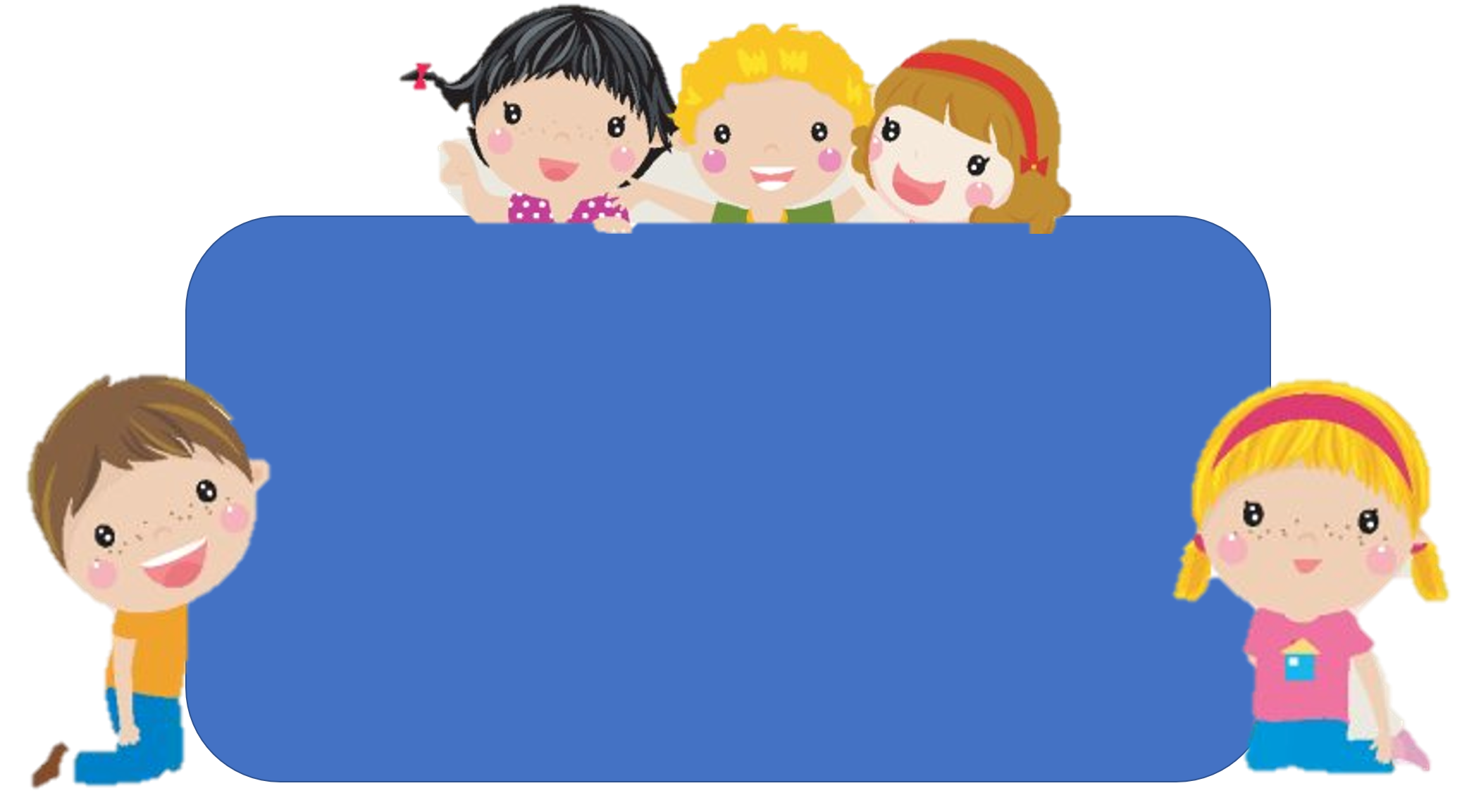 Để có thể làm tốt các bài tập trên em nhắn bạn điều gì?
Bài học hôm nay em biết thêm được điều gì?
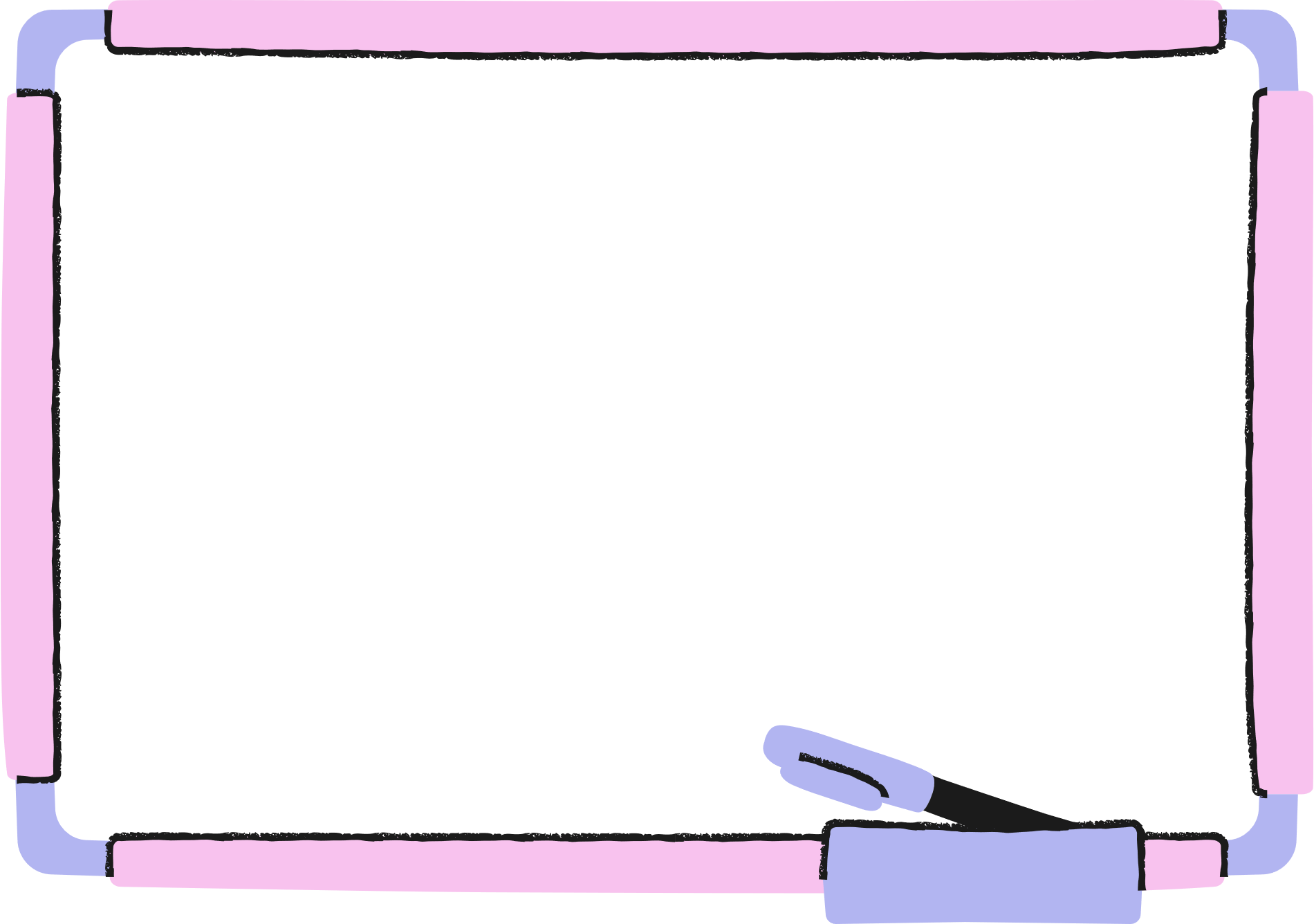 DẶN DÒ